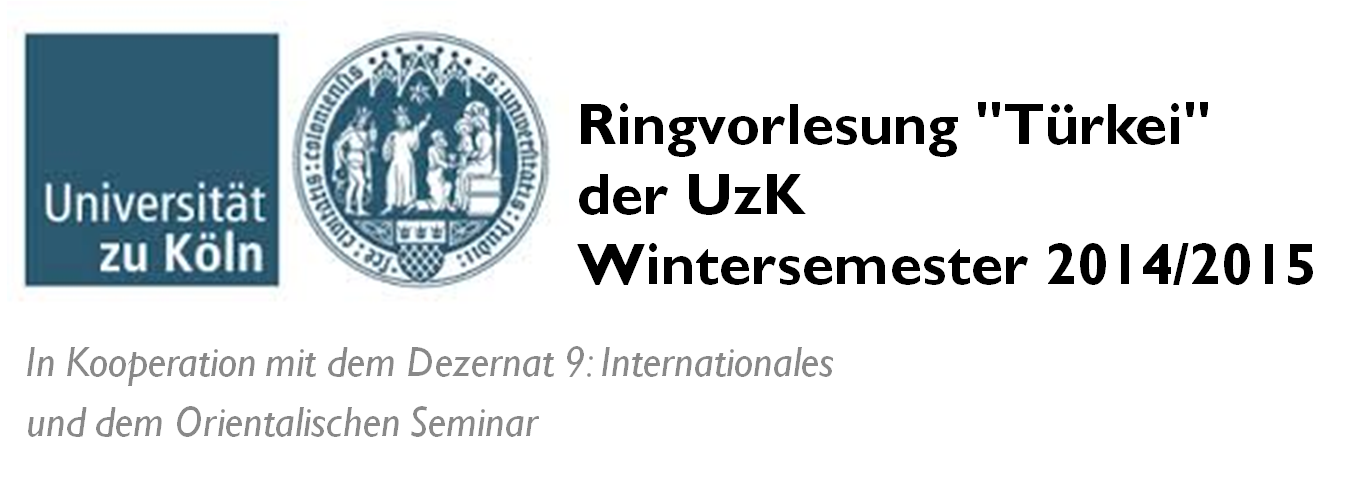 Seminar für ABWL, Risikomanagement und Versicherungslehre
Universität zu Köln
Ökonomische und politische Determinanten der Wettbewerbsfähigkeit einer Nation: Wo steht die Türkei?
Muhammed Altuntas 
Universität zu Köln
Agenda
1.	Fakten zur Türkei
2.	Einführung
3.	Forschungsansatz
4.	Ergebnisse
5.	Zusammenfassung
Muhammed Altuntas
Universität zu Köln
1. 	Fakten zur Türkei
Seit 2002
 - hat sich das BIP der Türkei mehr als verdreifacht
 - wurde das Pro-Kopf-BIP von 3.500 auf 10.444 USD fast verdreifacht
 - sank Haushaltsdefizit von 10 auf unter 3% des BIPs
 - hat sich die Staatsverschuldung von 74 auf 40% des BIPs fast halbiert
 - erreichte das Exportvolumen mit 135 Mrd. USD das 3,75-fache von 2002
 - stiegen die Tourismuseinnahmen um das 2,7-fache von 8,5 Mrd. auf 23 Mrd. USD

Der Ausblick ist positiv
Die OECD prognostiziert, dass die Türkei bis 2017 die am schnellsten wachsende Volkswirtschaft unter den OECD Mitgliedsstaaten sein wird.
Muhammed Altuntas
Universität zu Köln
SWOT-Analyse Türkei
Stärken
 - Dynamisches Wirtschaftswachstum
 - Geringe Staatsverschuldung
 - Politische und wirtschaftliche Annäherung an die EU
 - Entwickelte industrielle Produktion
 - Gute Infrastruktur
 - Junge, gut gebildete Bevölkerung
 - Großer, wachsender Binnenmarkt

Schwächen
- Geringe Eigenversorgung mit Energie
- Bürokratie
- Hohes Außenhandelsdefizit
Muhammed Altuntas
Universität zu Köln
SWOT-Analyse Türkei (II)
Chancen
- Beitrittsverhandlungen mit der EU
- Zunehmende Zahl ausländischer Direktinvestitionen
- Weiter erstarkende Binnennachfrage
- Guter Marktzugang zu Europa und Asien dank geografischer Lage
- Demnächst feste Anbindung an das europäische Stromverbundnetz ENTSO-E

Risiken
- Möglicher Anstieg der Inflationsrate
- Mögliche Energieengpässe

Fazit
- Zentrale Lage, erfolgreiche Wirtschaft, dynamisch wachsende Bevölkerung
- Qualifizierte und wettbewerbsfähige Arbeitskräfte, großer Binnenmarkt
Dennoch: 
- Liberales und reformfreundliches Investitionsklima stärker antreiben
- Ausbau der Infrastruktur notwendig
- Investitionsanreize müssen weiterhin verbessert werden
Muhammed Altuntas
Universität zu Köln
2. 	Einführung
Muhammed Altuntas
Universität zu Köln
Einführung (II)
Muhammed Altuntas
Universität zu Köln
Einführung (III)
Zentrale Frage theoretischer/empirischer finanzwirtschaftlicher Forschung:
Was beeinflusst die Kapitalstruktur (Verschuldungsgrad) von Unternehmen (UN)? 

Warum Kapitalstruktur? → Beeinflusst Marktwert eines UN 

Ein UN mit ausreichenden Fremdkapitalzugang kann mehr Projekte mit positivem 
Kapitalwert realisieren als UN ohne Finanzierungsmöglichkeiten.


Je höher Gewinne eines UN, desto größer das Innenfinanzierungspotenzial und 
desto geringer wird Fremdkapitalbedarf 

→ Sicherstellung Geschäftskontinuität und Erhöhung Geschäftskapazität.
Muhammed Altuntas
Universität zu Köln
Einführung (IV)
Relative Begünstigung von Fremdfinanzierung:

Im Falle einer Fremdfinanzierung sind die Zinsen für die Kapitalüberlassung für Zwecke der Körperschaftsteuer abzugsfähig.

Niedrige „agency costs“ → gute Beziehung Industrie und Kreditwirtschaft (hohe Konzentration im Bankensektor).


Welchen Einfluss haben institutionelle Rahmenbedingungen auf die 
Finanzierungsentscheidung von UN?
Muhammed Altuntas
Universität zu Köln
3. 	Forschungsansatz
In unseren Studien berücksichtigen wir UN- und länderspezifische 
Determinanten der Kapitalstruktur (Altuntas, Berry-Stölzle und Wende, 2013; 
Altuntas, Garven und Rauch, 2014; Altuntas und Berry-Stölzle, 2015).

Idee:

Varianzdekomposition zur relativen Erklärungsstärke UN- und länderspezifischer Determinanten auf Finanzierungsentscheidung.

Erforschen, ob Unterschiede in der Kapitalstruktur von UN auf unterschiedlicher institutioneller Regelungen zurückzuführen sind.  

Erste Studien, die Einflüsse UN- und länderspezifischer Determinanten auf Finanzierungsentscheidung von UN umfassend untersuchen → UN aus 81 Länder über einen Zeitraum von 13 Jahren.
Muhammed Altuntas
Universität zu Köln
4. 	Ergebnisse
Unsere Ergebnisse zeigen, dass institutionelle Regelungen die 
Finanzierungsentscheidung von UN stark beeinflussen.

Ca. 50% der Varianz in der Kapitalstruktur wird durch Ländereigenschaften 
erklärt (50% durch UN-Eigenschaften).

Folgende Ländereigenschaften haben dabei den größten Einfluss:
Investorenschutz, Kosten des Insolvenzverfahrens, Durchsetzung von 
Verträgen, Marktkonzentration und Regulierung (UN-Transparenz). 

Von den UN-Eigenschaften spielen Liquidität und Profitabilität eine 
entscheidende Rolle.

Warum sind institutionelle Regelungen wichtig für Investoren bei Ihrer Anlageentscheidung?
Muhammed Altuntas
Universität zu Köln
Recht und Wirtschaft
Rechtssystem als Bedingung für Wirtschaftsentwicklung → Für UN muss ihr 
Tun kalkulierbar sein (Weber, 1927 und 1980) → Vorhersehbarkeit 
staatlichen Handelns.

Aber: Zunehmende Bürokratisierung/Verrechtlichung ist kontraproduktiv.

Ziel: Liberalisierung der Rechtsordnung → Marktmechanismus kommt 
zentrale Rolle zu und Recht wird auf Unterstützungsfunktion reduziert. 

Institutioneller Ansatz:
Rechtsinstitutionen beeinflussen maßgeblich politische/wirtschaftliche Systeme
Recht als Hebel von Wirtschaftsreformen
Länder werden nach Marktfreundlichkeit ihrer Rechtssysteme bewertet
Recht bestimmt Grundregeln wirtschaftlichen Verhaltens → Schaffung von Anreizstrukturen für UN, losgelöst von sozialen/kulturellen Faktoren
Rechts- und Wirtschaftswandel vollziehen sich durch Änderung der Regeln
Fehler bei Optimierung werden im politischen System gesucht
Muhammed Altuntas
Universität zu Köln
Legal Origin Theory
Institutioneller Ansatz wird mit historisch bedingten Strukturen im 
Rechtssystem verbunden → Attraktivität der Ökonomie 

Rechtliche Reformen sind ursächlich für den gesellschaftlichen Wandel
→ Rechtssystem beeinflusst Wirtschaftsentwicklung („legal origin theory“)

Forscher klassifizieren Länder daher nach Rechtssystem-Herkunft
→ Gewohnheitsrecht (angelsächsisch) vs. Zivilrecht (französisch, deutsch 
     und skandinavisch), siehe La Porta et al., 1998 und 2008.

Legal origin theory: Gewohnheitsrecht orientiert sich stärker an den 
Marktinstitutionen, weniger an staatlichen Interventionen 
→  „common law“ Länder verzeichnen daher höhere Wirtschaftsentwicklung.
Muhammed Altuntas
Universität zu Köln
Legal Origin Theory (II)
„Common law“ Länder schützen Investoren stärker vor diskriminierender 
Behandlungen durch Vertragspartner (Staat, Verbraucher etc.) und verfügen 
über besser entwickelte Finanzmärkte.

Angelsächsisches Recht (Gewohnheitsrecht): 
Gibt den Aktionären und Gläubigern den stärksten Schutz und hat eine 
bessere Auswahl von Gesetzen zum Schutz der Aktionäre. In erster Linie 
gebildet von Richtern, die bestimmte Streitigkeiten beizulegen versuchten.

Französisches, deutsches und skandinavisches Recht (Zivilrecht):
Der schwächste rechtliche Schutz von Investoren → werden als 
Verhaltensvorschriften verstanden, die eng mit Vorstellungen von 
Gerechtigkeit und Moral verknüpft sind. Entwickelt von Rechtsgelehrten 
und integriert ins Handelsgesetzbuch.
Muhammed Altuntas
Universität zu Köln
Weltkarte
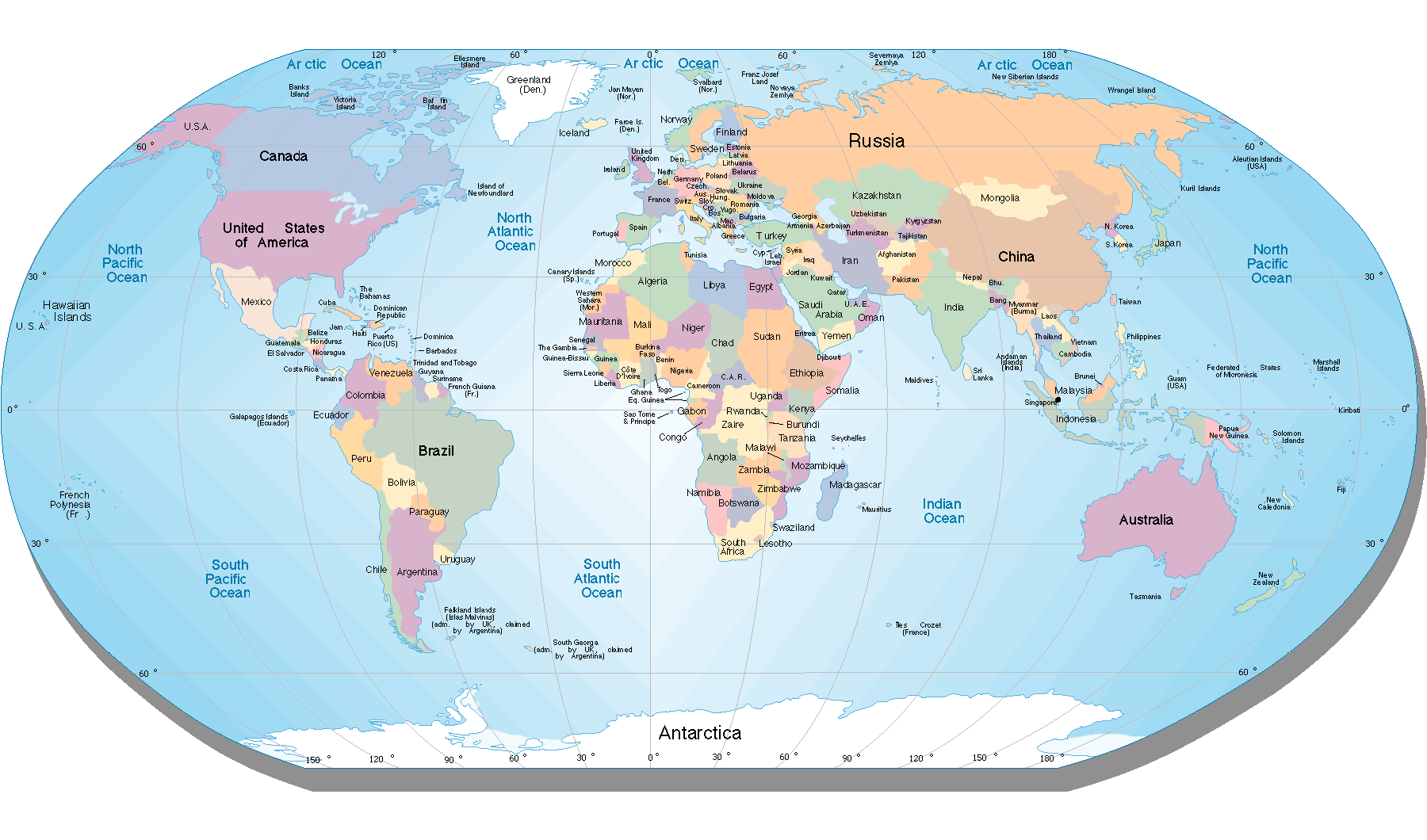 Muhammed Altuntas
Universität zu Köln
Weltkarte nach Legal Origin
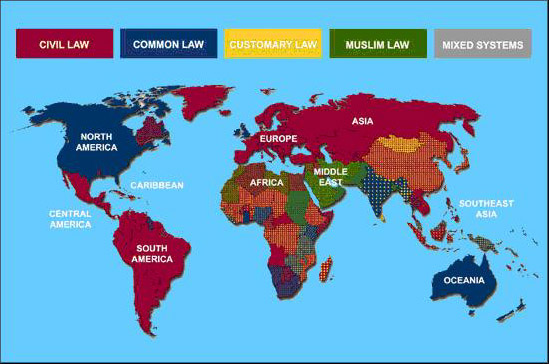 Muhammed Altuntas
Universität zu Köln
Ease of Doing Business
Administrative Entlastung von UN ist ein wichtiges Ziel der Wachstumspolitik 
und der Förderung der Standortattraktivität. 

Verschiedene Indikatoren bewerten die ökonomische Attraktivität für UN im 
internationalen Vergleich.

Die Weltbank verwendet 41 Einzelindikatoren, gruppiert diese zu zehn
Teilindikatoren und generiert einen Ease of Doing Business Indikator.

Stationen im Lebenszyklus eines UN (von der Gründung bis Auflösung), die 
unmittelbar durch die Art und Weise der Regulierung beeinflusst werden.
Muhammed Altuntas
Universität zu Köln
Ease of Doing Business (II)
Unternehmensgründung (Starting a Business)
Baubewilligungen (Dealing with Construction Permits)
Stromversorgung (Getting Electricity)
Eintragung Grundbesitz (Registering Property)
Krediterhalt (Getting Credit)
Investorenschutz (Protecting Investors)
Besteuerung (Paying Taxes)
Grenzüberschreitender Handel (Trading Across Borders)
Durchsetzung von Verträgen (Enforcing Contracts)
Lösung von Insolvenzfällen (Resolving Insolvency)
Muhammed Altuntas
Universität zu Köln
z.B.: Unternehmensgründung
Die Prozesse, zu denen ein Existenzgründer formal verpflichtet ist, um ein UN zu gründen und offiziell zu betreiben. Dazu gehören die Beschaffung aller notwendigen Lizenzen und Genehmigungen sowie die Abwicklung aller erforderlichen Mitteilungen, Beglaubigungen oder Eintragungen des Unternehmens und der Mitarbeiter  bei den entsprechenden Behörden. 

Prozeduren für die offizielle Gründung/Führung eines UN (Anzahl)
Voranmeldung (z.B. Namensbeglaubigung oder Vormerkung, notarielle Beurkundung)

Erforderliche Zeit für den Abschluss eines Vorgangs (Kalendertage)
Kein vorheriger Kontakt mit Beamten

Erforderliche Kosten für den Abschluss eines Vorgangs (% des Pro-Kopf-Einkommens) Nur offizielle Kosten, keine Bestechungsgelder

Eingezahltes Mindestkapital (% des Pro-Kopf-Einkommens)
Hinterlegte Geldmittel bei einer Bank oder vor der Registrierung bei einem Notar
Muhammed Altuntas
Universität zu Köln
z.B.: Investorenschutz
Misst die Stärke der Schutzmechanismen für Aktionäre gegen Missbrauch der UN-Ressourcen, der von Managern zur persönlichen Bereicherung begangen wird. Die Indikatoren differenzieren die Dimensionen des Anlegerschutzes: Transparenz der Transaktionen, die Haftung für das In-sich-Geschäft und das Recht des Aktionärs, Angestellte/Manager wegen Fehlverhaltens zu verklagen.

Umfang der Offenlegung (Index 0-10)
Angabepflicht bei Transaktionen mit verbundenen Parteien

Ausmaß der Managerhaftung (Index 0-10)
Vorhandene Rechtsbehelfsbelehrung (Schadenersatz, Geldstrafen)

Einfachheit von Aktionärsklagen (Index 0-10)
Direkter Zugang zu internen Dokumenten des UN

Stärke des Anlegerschutzes (Index 0-10)
Einfacher Durchschnitt aller Indizes
Muhammed Altuntas
Universität zu Köln
z.B.: Durchsetzung von Verträgen
Die Indikatoren über die Durchsetzung von Verträgen messen die Effizienz der Justiz bei der Lösung eines Geschäftsstreites. Die Daten werden aufbereitet auf Grundlage der Schritt-für-Schritt-Entwicklung eines kommerziellen Verkaufsstreits vor lokalen Gerichten.

Vorgänge zur Durchsetzung eines Vertrags durch die Gerichte (Anzahl) 
Schritte zur Durchsetzung des Urteils

Erforderliche Zeit zur Fertigstellung eines Vorgangs  (Kalendertage) 
Zeit zur Durchsetzung des Urteils

Entstehende Kosten zur Fertigstellung eines Vorgangs (% des Anspruchs)
Durchsetzungskosten
Muhammed Altuntas
Universität zu Köln
Doing Business in der Welt 2014 (Weltrangliste)
Muhammed Altuntas
Universität zu Köln
Doing Business in der Welt 2014 (II) (Weltrangliste)
Muhammed Altuntas
Universität zu Köln
Türkei in der Welt 2013/14 (Rang unter 189 Staaten)
Muhammed Altuntas
Universität zu Köln
5. 	Zusammenfassung
Wir untersuchen den Einfluss UN- und länderspezifischer Determinanten auf die Finanzierungsentscheidung von UN.

Institutionelle Faktoren haben starken Einfluss auf die UN-Kapitalstruktur.

Wir vermuten, dass die Wirksamkeit der rechtlichen, finanziellen und politischen Institutionen eines Landes systematisch in Beziehung zu unternehmerischen Kapitalstruktur stehen (z.B. durch Einfluss von auferlegten Insolvenzkosten und Kosten der Informationsasymmetrie).

Unsere Intuition ist, dass die Kapitalstrukturbestimmung eines UN nicht nur das Ergebnis seiner eigenen Eigenschaften ist, sondern auch das Ergebnis seiner Umwelt und Traditionen, in denen es operativ tätig ist.

Höhere Effektiv-Steuersätze, niedrigere Insolvenz- und Fremdkapitalkosten, und höhere Eigenkapitalkosten sind mit einer höheren Verschuldung verbunden.
Muhammed Altuntas
Universität zu Köln
Zusammenfassung (II)
Maßnahmen:

Kommunikation und Vereinfachung des Regelwerks (Firmengründungen)
Wirtschaftliche Freiheit unterstützen
Abbau administrativer Hürden bei Unternehmensgründung durch standardisierten Statuten und E-Government Lösungen
Harmonisierung und Verbesserung des Datenaustausches im internationalen Warenverkehr
Handlungsbedarf im Bereich Statistiken und umweltrelevanter Genehmigungen (Ziel: komplette elektronische Abwicklung der Genehmigungsprozesse)
Automatisierte Bereitstellung UN-spezifischer Anforderungen
Verbesserung und Koordination und Weiterbildung (insb. Regulierungsfolgeabschätzungen) in der Verwaltung
UN-Transparenz unterstützen (direkter Zugang UN-interner Daten ermöglichen, erweiterte Offenlegungspflichten)
Insolvenzrecht erweitern
Muhammed Altuntas
Universität zu Köln